Lecture 7: Examples, MARS
Today’s topics: 

 More examples
 MARS intro
1
Saving Conventions
Caller saved: Temp registers $t0-$t9 (the callee won’t
   bother saving these, so save them if you care), $ra (it’s
   about to get over-written), $a0-$a3 (so you can put in
   new arguments)


 Callee saved: $s0-$s7 (these typically contain “valuable”
   data)

 Read the Notes on the class webpage on this topic!
2
Example 2 (pg. 101)
int   fact  (int n)
{
     if (n < 1)  return (1);
          else return (n * fact(n-1));
}
fact:
    slti        $t0, $a0, 1
    beq      $t0, $zero, L1
    addi   $v0, $zero, 1
    jr        $ra
L1:
    addi     $sp, $sp, -8
    sw        $ra, 4($sp)
    sw        $a0, 0($sp)
    addi     $a0, $a0, -1
    jal        fact
    lw        $a0, 0($sp)
    lw        $ra, 4($sp)
    addi     $sp, $sp, 8
    mul      $v0, $a0, $v0
    jr          $ra
Notes:
The caller saves $a0 and $ra
in its stack space.
Temp register $t0 is never saved.
3
Dealing with Characters
Instructions are also provided to deal with byte-sized
  and half-word quantities: lb (load-byte), sb, lh, sh

 These data types are most useful when dealing with
   characters, pixel values, etc.

 C employs ASCII formats to represent characters – each
  character is represented with 8 bits and a string ends in
  the null character (corresponding to the 8-bit number 0);
  A is 65, a is 97
4
Example 3 (pg. 108)
strcpy:
 addi     $sp, $sp, -4
 sw       $s0, 0($sp)
 add      $s0, $zero, $zero
L1: add  $t1, $s0, $a1
 lb         $t2, 0($t1)
 add      $t3, $s0, $a0
 sb        $t2, 0($t3)
 beq      $t2, $zero, L2
 addi     $s0, $s0, 1
 j           L1
L2: lw    $s0, 0($sp)
 addi     $sp, $sp, 4
 jr          $ra
Convert to assembly:
void strcpy (char x[], char y[])
{
    int i;
    i=0;
    while  ((x[i] = y[i]) != `\0’)
    i += 1;
}
Notes:
Temp registers not saved.
5
Large Constants
Immediate instructions can only specify 16-bit constants

 The lui instruction is used to store a 16-bit constant into
   the upper 16 bits of a register… combine this with an
   OR instruction to specify a 32-bit constant

 The destination PC-address in a conditional branch is
  specified as a 16-bit constant, relative to the current PC

 A jump (j) instruction can specify a 26-bit constant; if more
  bits are required, the jump-register (jr) instruction is used
6
Starting a Program
C Program
x.c
Compiler
Assembly language program
x.s
Assembler
x.a, x.so
x.o
Object: machine language module
Object: library routine (machine language)
Linker
Executable: machine language program
a.out
Loader
Memory
7
Role of Assembler
Convert pseudo-instructions into actual hardware
   instructions – pseudo-instrs make it easier to program
   in assembly – examples: “move”, “blt”, 32-bit immediate
   operands, etc. 

 Convert assembly instrs into machine instrs – a separate
   object file (x.o) is created for each C file (x.c) – compute
   the actual values for instruction labels – maintain info
   on external references and debugging information
8
Role of Linker
Stitches different object files into a single executable

 patch internal and external references
 determine addresses of data and instruction labels
 organize code and data modules in memory

 Some libraries (DLLs) are dynamically linked – the
   executable points to dummy routines – these dummy
   routines call the dynamic linker-loader so they can
   update the executable to jump to the correct routine
9
Full Example – Sort in C (pg. 133)
void sort (int v[ ], int n)
{
    int i, j;
    for (i=0; i<n; i+=1) {
        for (j=i-1; j>=0 && v[j] > v[j+1]; j-=1) {
              swap (v,j);
        }
    }
}
void swap (int v[ ], int k)
{
    int temp;
    temp = v[k];
    v[k] = v[k+1];
    v[k+1] = temp;
}
Allocate registers to program variables
 Produce code for the program body
 Preserve registers across procedure invocations
10
The swap Procedure
Register allocation: $a0 and $a1 for the two arguments, $t0 for the
  temp variable – no need for saves and restores as we’re not using
  $s0-$s7 and this is a leaf procedure (won’t need to re-use $a0 and $a1)


swap:    sll     $t1, $a1, 2
             add   $t1, $a0, $t1 
              lw     $t0, 0($t1)    
              lw     $t2, 4($t1)    
             sw     $t2, 0($t1)   
             sw     $t0, 4($t1)
              jr      $ra
void swap (int v[], int k)
{
    int temp;
    temp = v[k];
    v[k] = v[k+1];
    v[k+1] = temp;
}
11
The sort Procedure
Register allocation: arguments v and n use $a0 and $a1, i and j use
  $s0 and $s1; must save $a0 and $a1 before calling the leaf
  procedure

 The outer for loop looks like this: (note the use of pseudo-instrs)

                   move   $s0, $zero            # initialize the loop
loopbody1: bge      $s0, $a1, exit1     # will eventually use slt and beq
                   … body of inner loop …
                   addi     $s0, $s0, 1
                   j            loopbody1
exit1:
for (i=0; i<n; i+=1) {
   for (j=i-1; j>=0 && v[j] > v[j+1]; j-=1) {
         swap (v,j);
   }
}
12
The sort Procedure
The inner for loop looks like this:

                   addi     $s1, $s0, -1          # initialize the loop
loopbody2: blt        $s1, $zero, exit2   # will eventually use slt and beq
                   sll        $t1,  $s1, 2
                   add      $t2, $a0, $t1
                   lw        $t3, 0($t2)
                   lw        $t4, 4($t2)
                   ble       $t3, $t4, exit2
                   … body of inner loop …
                   addi     $s1, $s1, -1
                   j            loopbody2
exit2:
for (i=0; i<n; i+=1) {
   for (j=i-1; j>=0 && v[j] > v[j+1]; j-=1) {
         swap (v,j);
   }
}
13
Saves and Restores
Since we repeatedly call “swap” with $a0 and $a1, we begin “sort” by
  copying its arguments into $s2 and $s3 – must update the rest of the
  code in “sort” to use $s2 and $s3 instead of $a0 and $a1

 Must save $ra at the start of “sort” because it will get over-written when
  we call “swap”

 Must also save $s0-$s3 so we don’t overwrite something that belongs
  to the procedure that called “sort”
14
Saves and Restores
sort:    addi     $sp, $sp, -20
           sw       $ra, 16($sp)
           sw       $s3, 12($sp)
           sw       $s2, 8($sp)
           sw       $s1, 4($sp)
           sw       $s0, 0($sp)
           move    $s2, $a0
           move    $s3, $a1
             …
           move    $a0, $s2        # the inner loop body starts here
           move    $a1, $s1
           jal         swap
             …
exit1:  lw         $s0, 0($sp)
              …
          addi       $sp, $sp, 20
          jr            $ra
9 lines of C code  35 lines of assembly
15
MARS
MARS is a simulator that reads in an assembly program
  and models its behavior on a MIPS processor

 Note that a “MIPS add instruction” will eventually be
  converted to an add instruction for the host computer’s
  architecture – this translation happens under the hood

 To simplify the programmer’s task, it accepts
   pseudo-instructions, large constants, constants in 
   decimal/hex formats, labels, etc.

 The simulator allows us to inspect register/memory
   values to confirm that our program is behaving correctly
16
MARS Intro
Directives, labels, global pointers, system calls
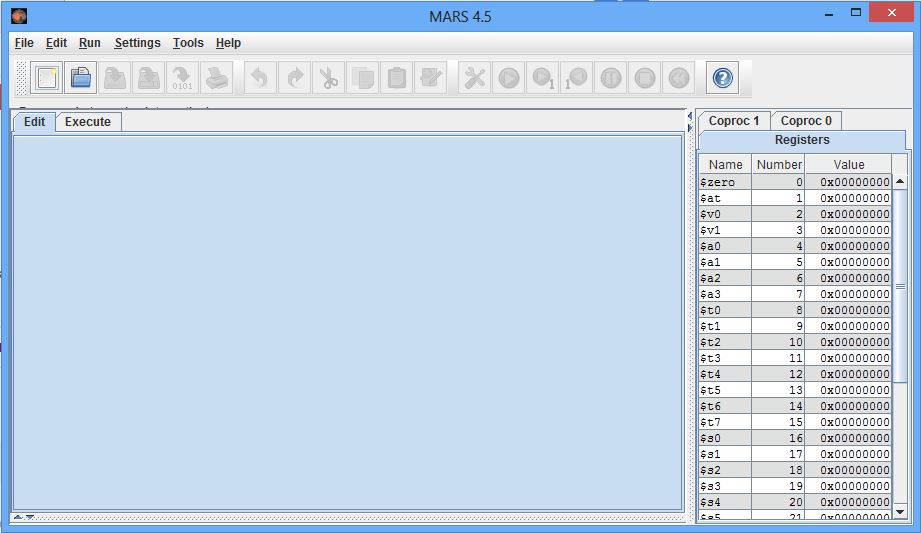 17
MARS Intro
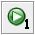 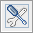 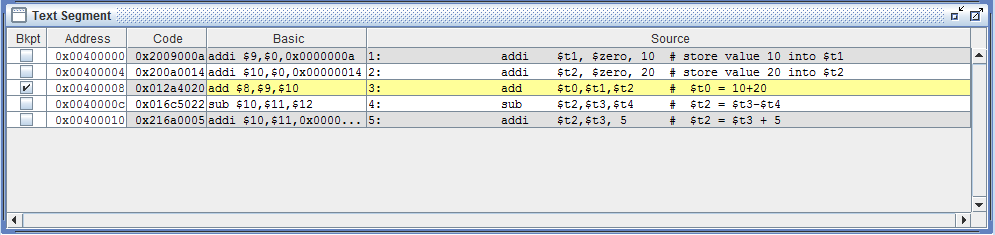 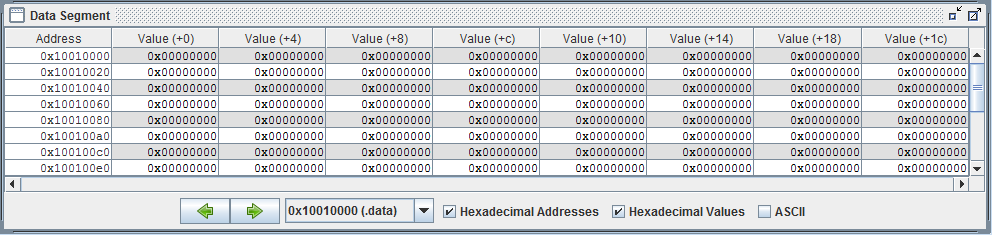 18
MARS Intro
Read the google doc on the class webpage for details!
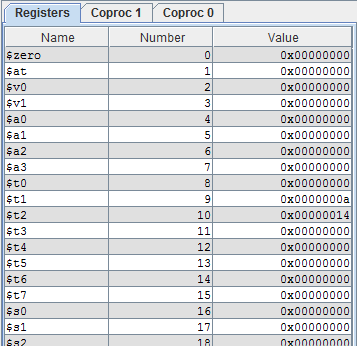 19
Example Print Routine
.data
   str:     .asciiz   “the answer is ”
.text
   li      $v0, 4               # load immediate; 4 is the code for print_string
   la     $a0, str            #  the print_string syscall expects the string
                                   #  address as the argument; la is the instruction
                                   #  to load the address of the operand (str)
   syscall                     #  MARS will now invoke syscall-4
   li      $v0, 1              #  syscall-1 corresponds to print_int
   li      $a0, 5              #  print_int expects the integer as its argument
   syscall                     #  MARS will now invoke syscall-1
20
Example
Write an assembly program to prompt the user for two numbers and
   print the sum of the two numbers
21
Example
.data
                                                               str1:  .asciiz  “Enter 2 numbers:”
   .text                                                     str2:  .asciiz  “The sum is ”
         li   $v0, 4
         la  $a0, str1
         syscall
         li   $v0, 5
         syscall
         add  $t0, $v0, $zero
         li   $v0, 5
         syscall                                
         add  $t1, $v0, $zero           
         li   $v0, 4       
         la  $a0, str2         
         syscall
         li    $v0, 1
         add  $a0, $t1, $t0
         syscall
22
IA-32 Instruction Set
Intel’s IA-32 instruction set has evolved over 20 years –
  old features are preserved for software compatibility

 Numerous complex instructions – complicates hardware
  design (Complex Instruction Set Computer – CISC)

 Instructions have different sizes, operands can be in
  registers or memory, only 8 general-purpose registers,
  one of the operands is over-written

 RISC instructions are more amenable to high performance
  (clock speed and parallelism) – modern Intel processors
  convert IA-32 instructions into simpler micro-operations
23
Endian-ness
Two major formats for transferring values between registers and memory

  Memory:  low address  45   7b  87  7f    high address


Little-endian register: the first byte read goes in the low end of the register
               Register:   7f   87  7b  45
 Most-significant bit                        Least-significant bit                 (x86)


Big-endian register: the first byte read goes in the big end of the register
                Register:   45  7b  87  7f
 Most-significant bit                         Least-significant bit               (MIPS, IBM)
24